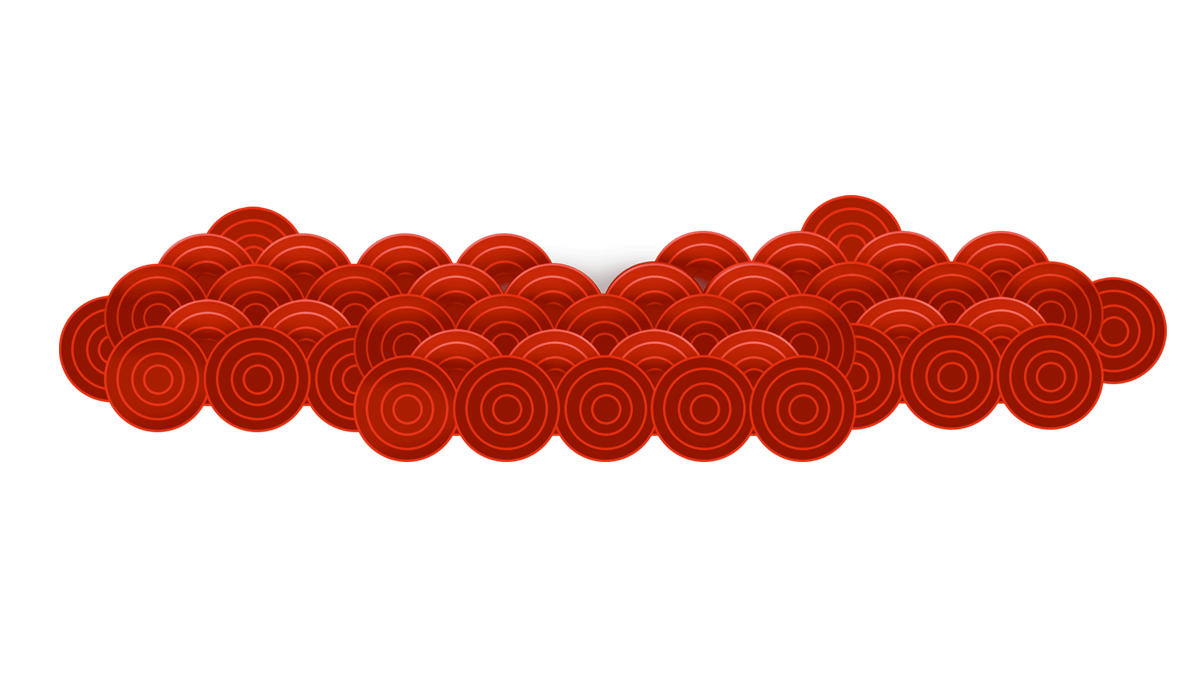 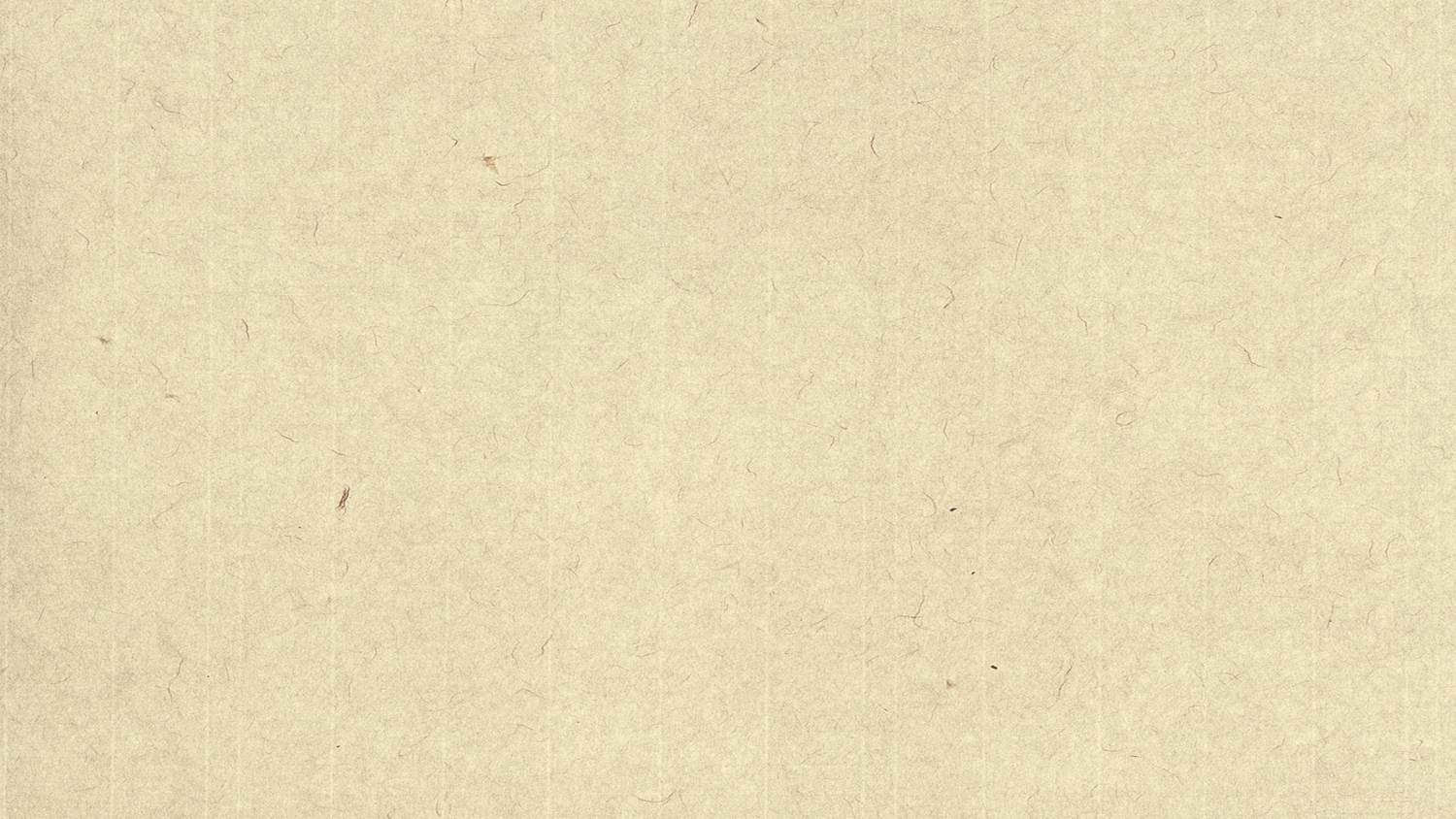 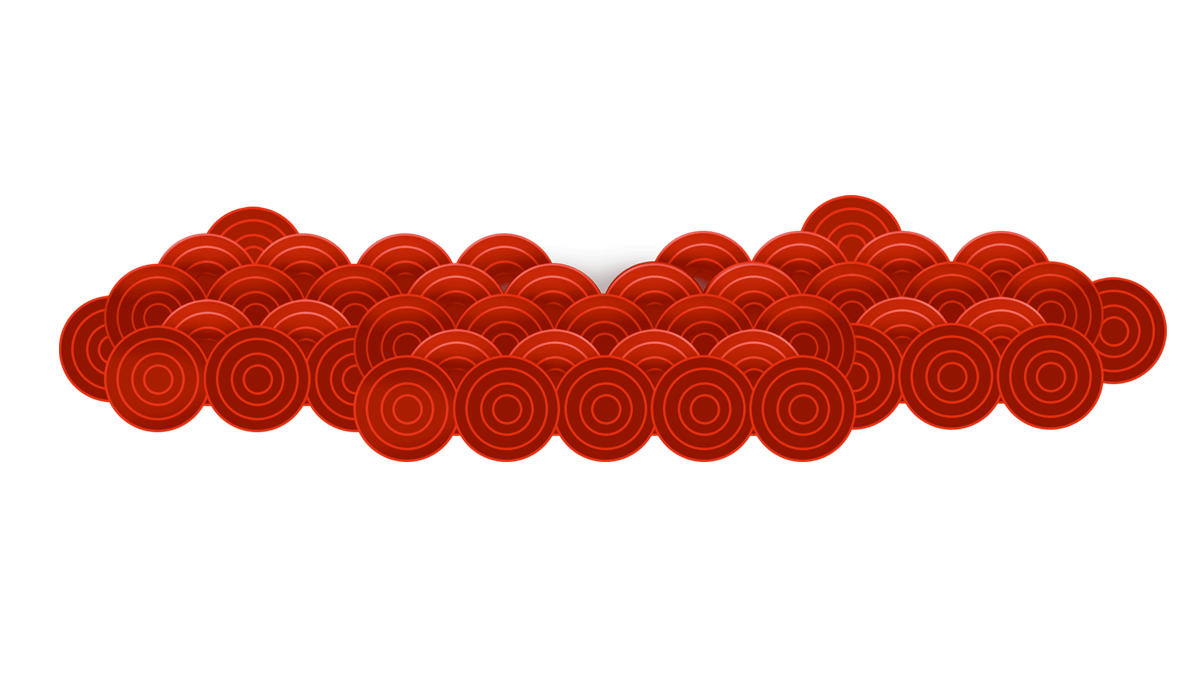 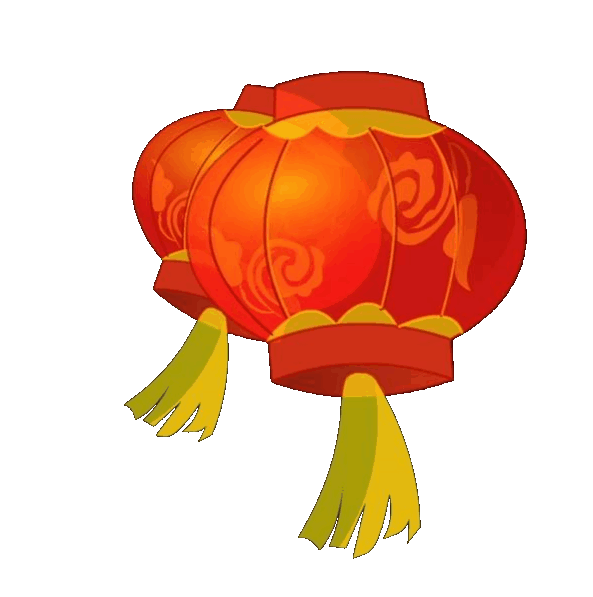 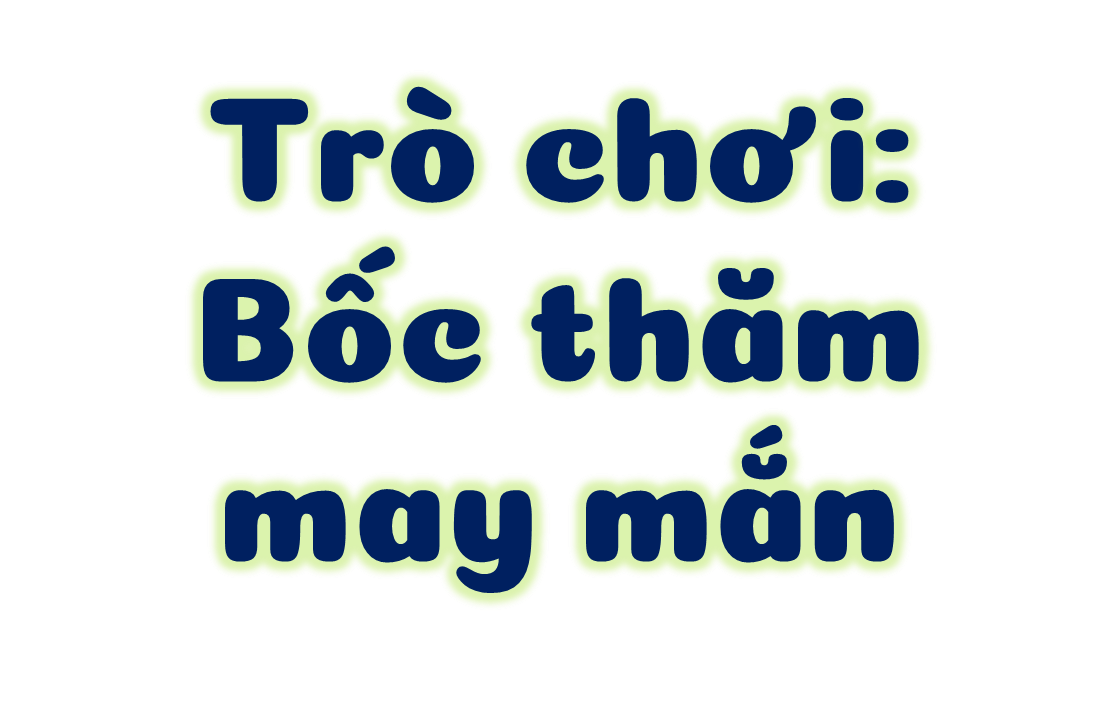 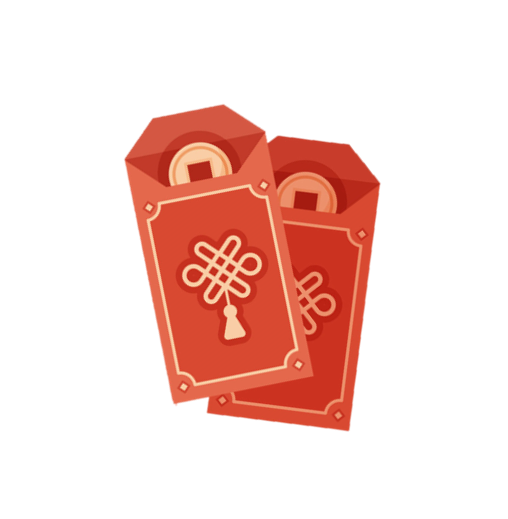 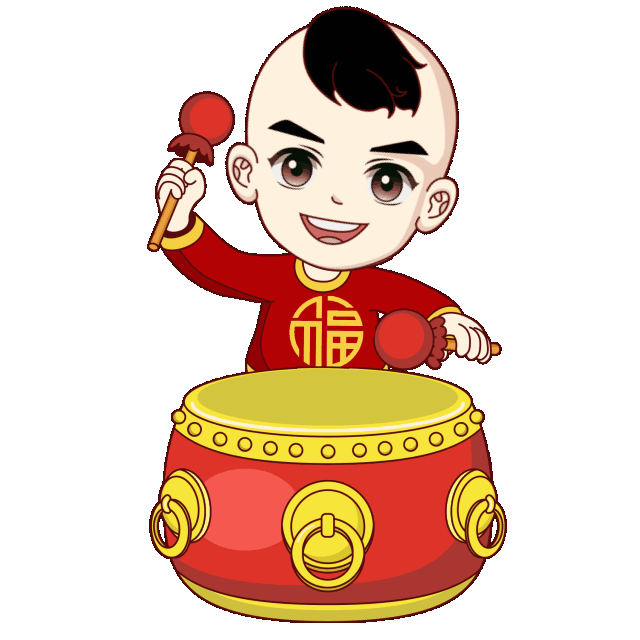 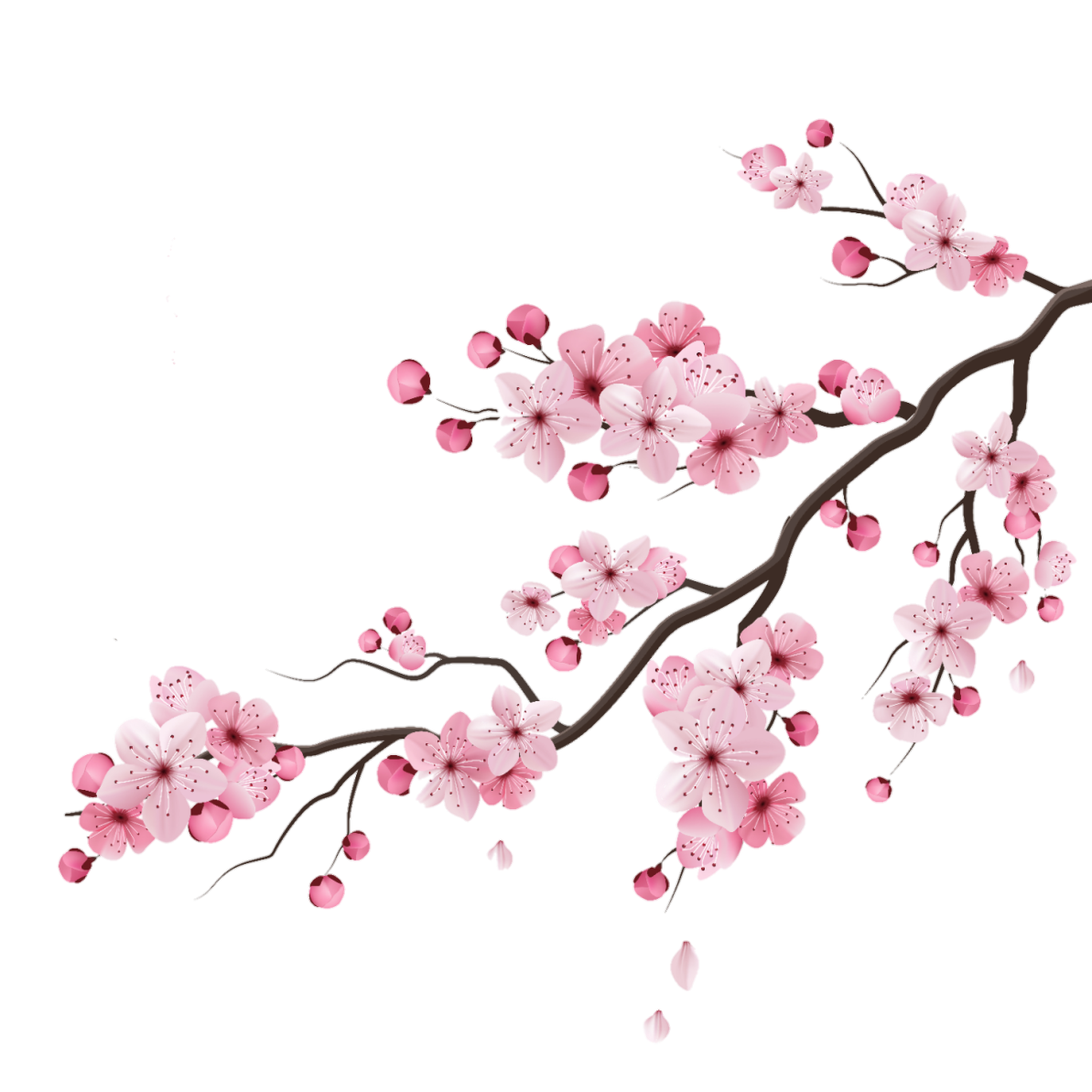 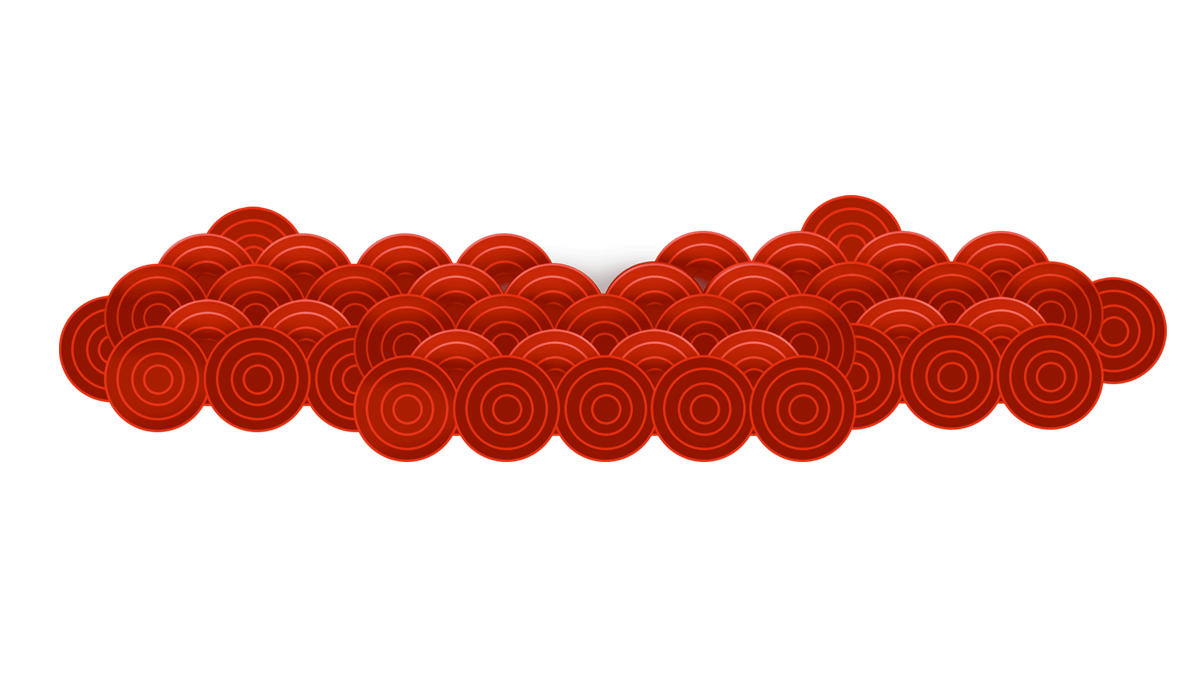 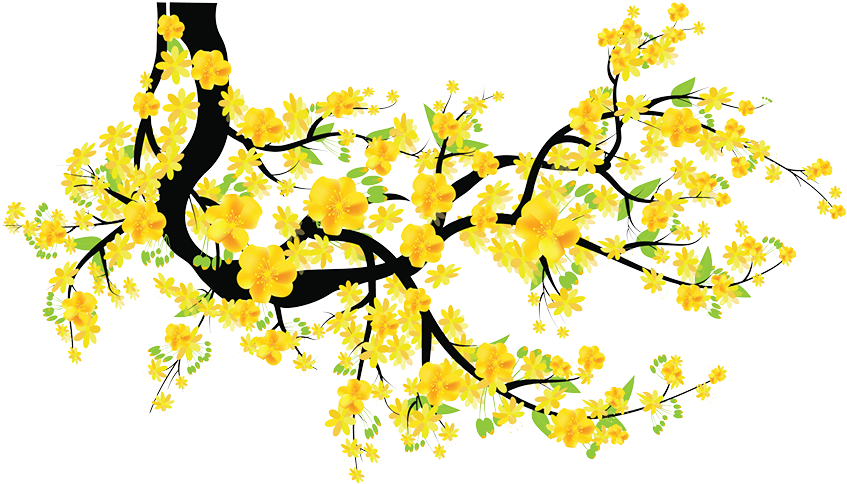 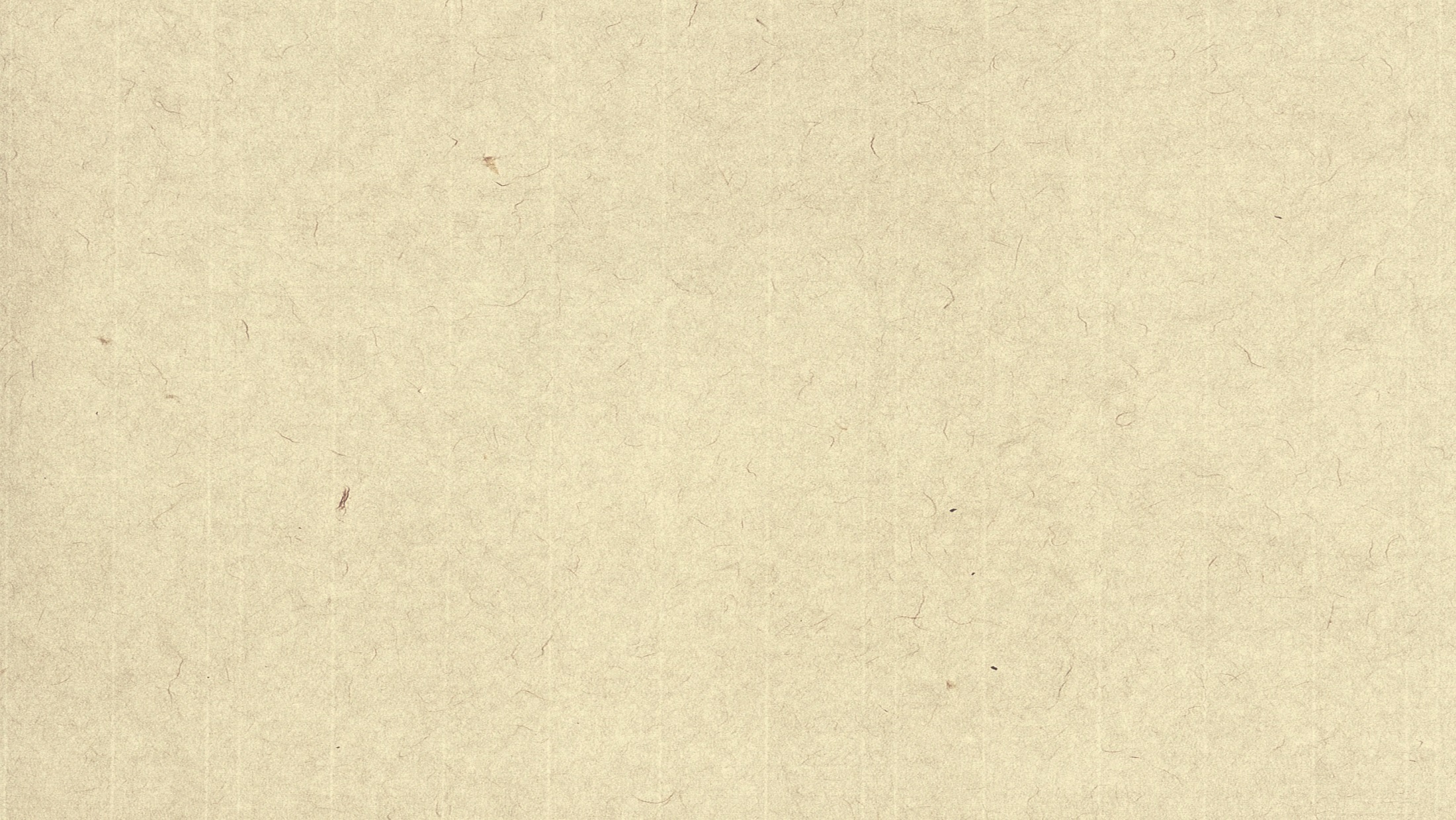 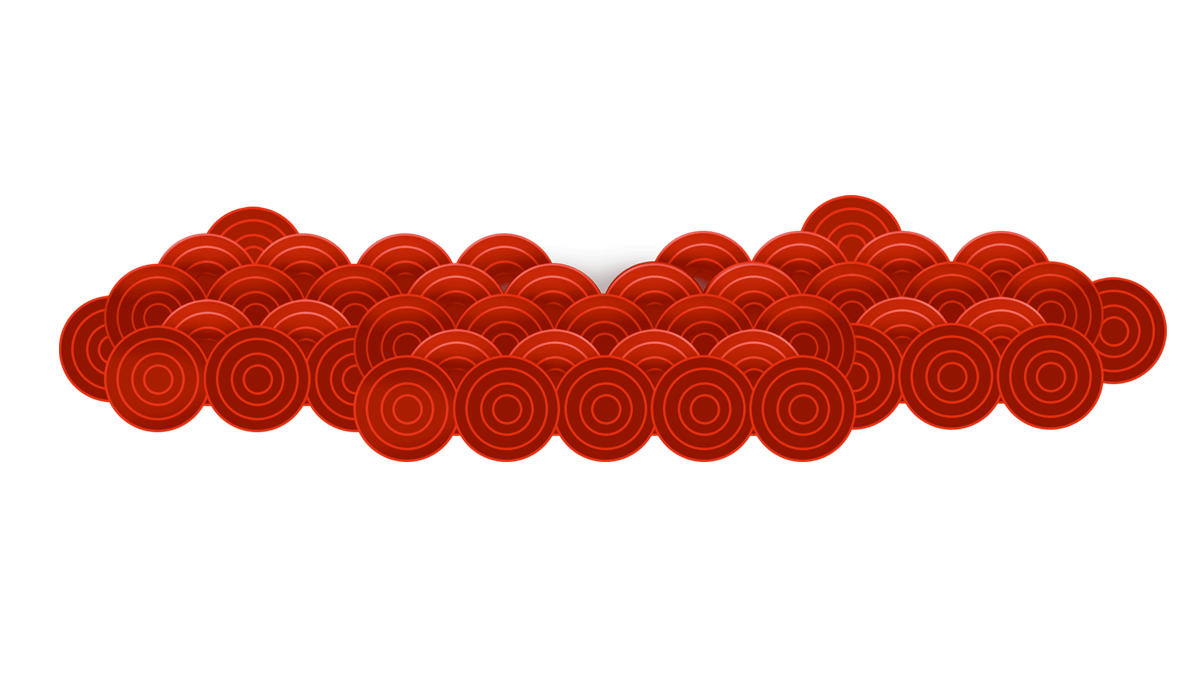 3
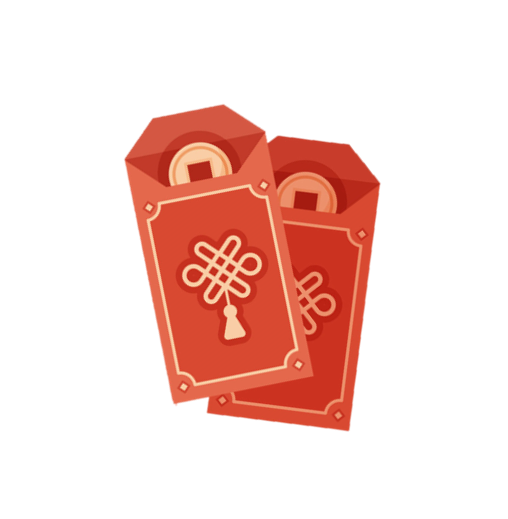 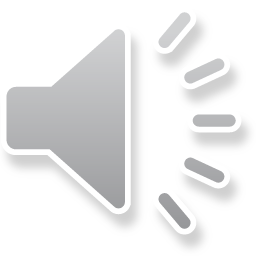 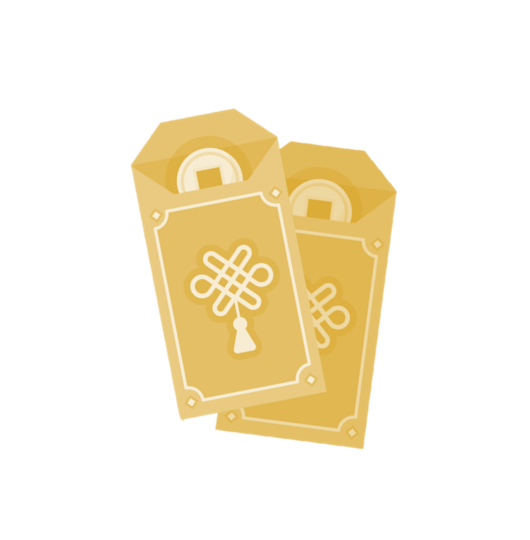 1
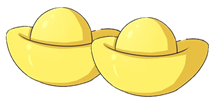 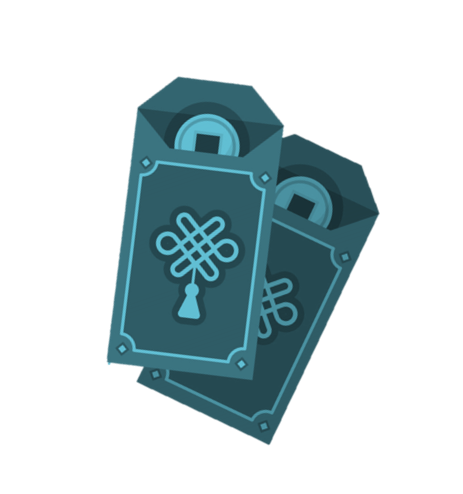 4
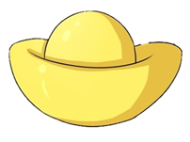 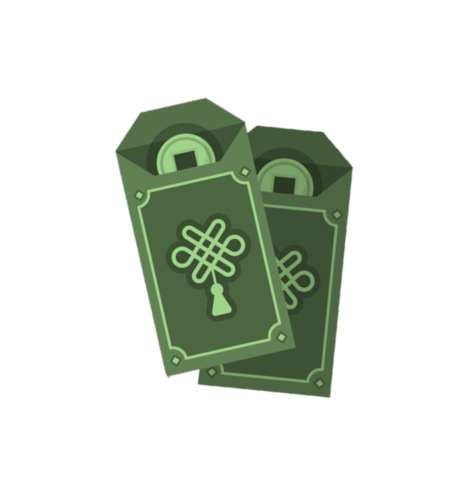 2
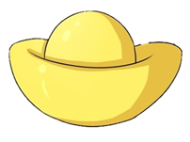 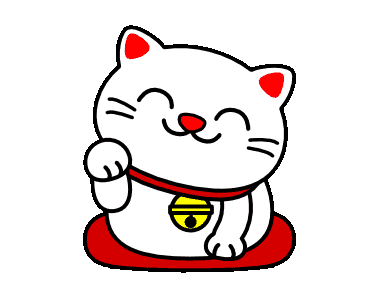 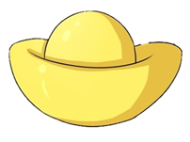 Đi tiếp
[Speaker Notes: Bấm bao lì xì để mở câu hỏi
Trả lời xong bấm vào lì xì để quay về]
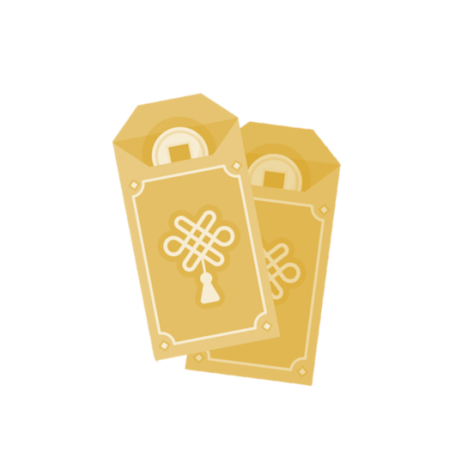 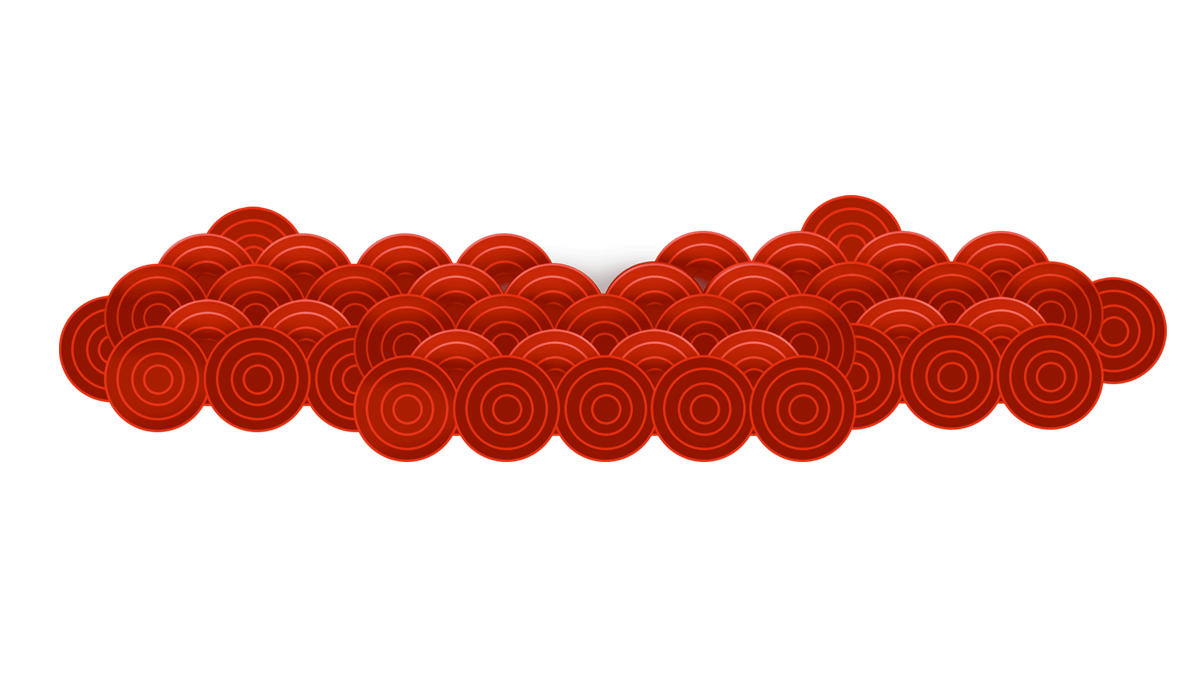 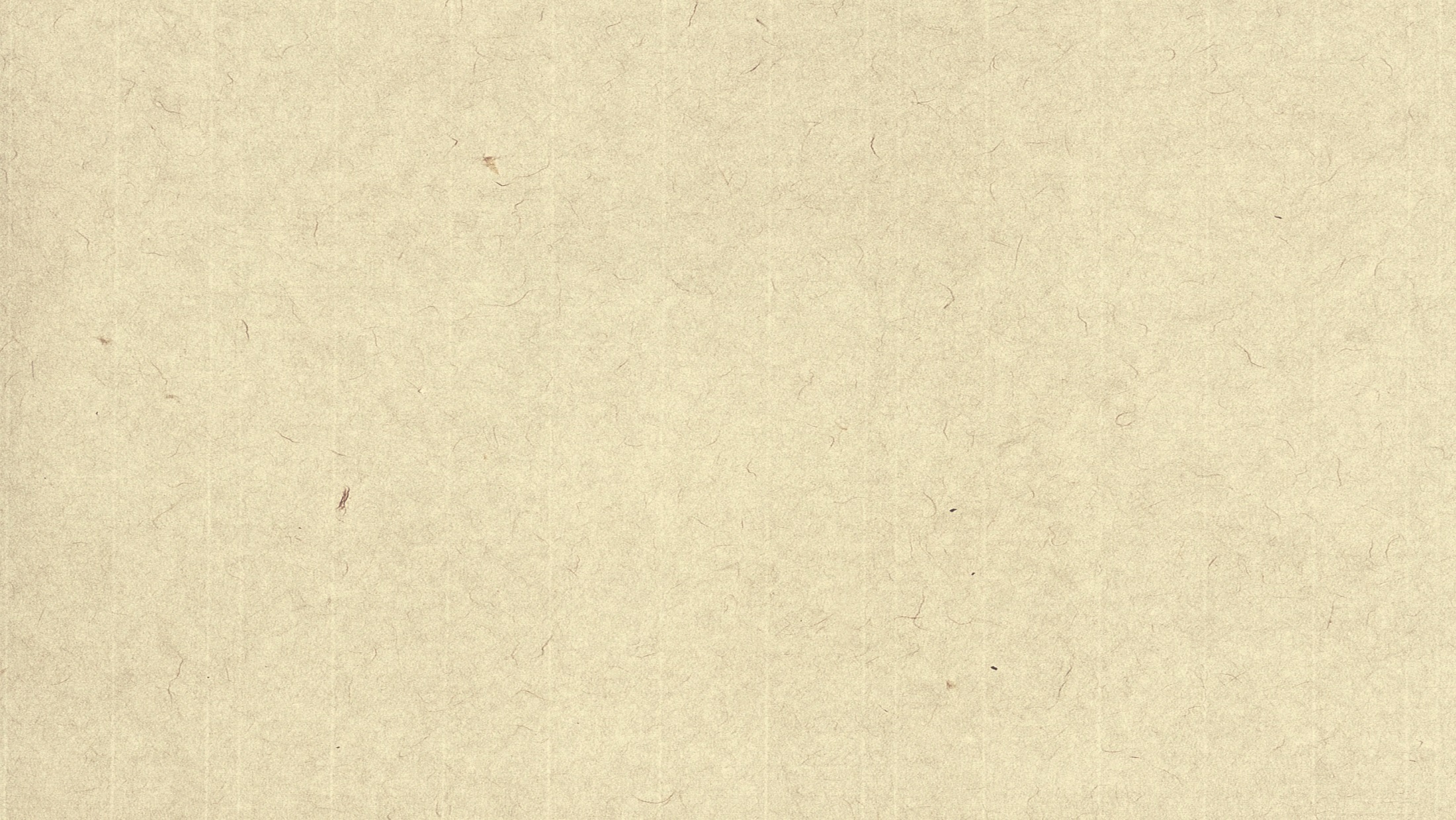 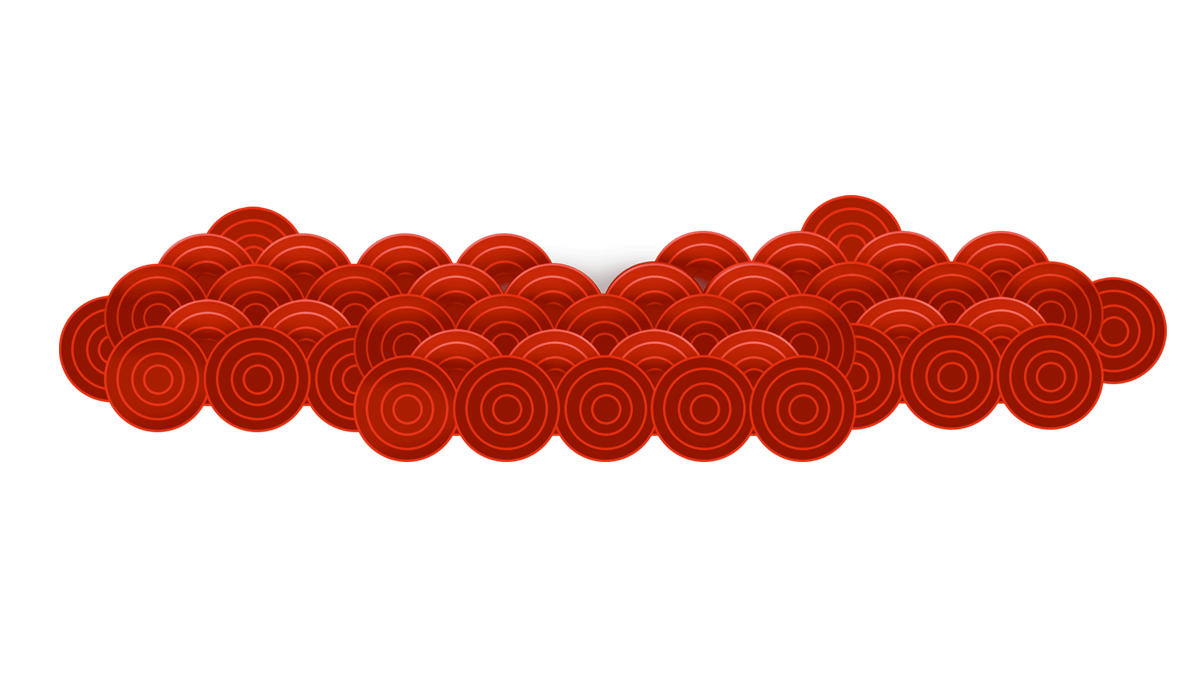 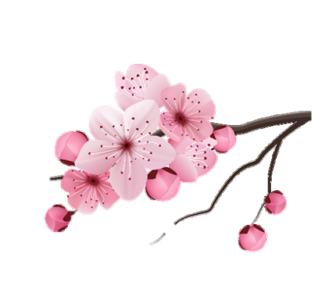 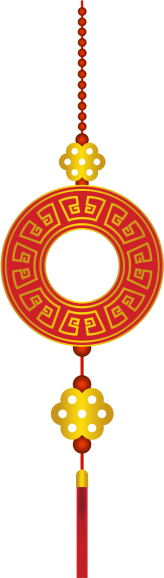 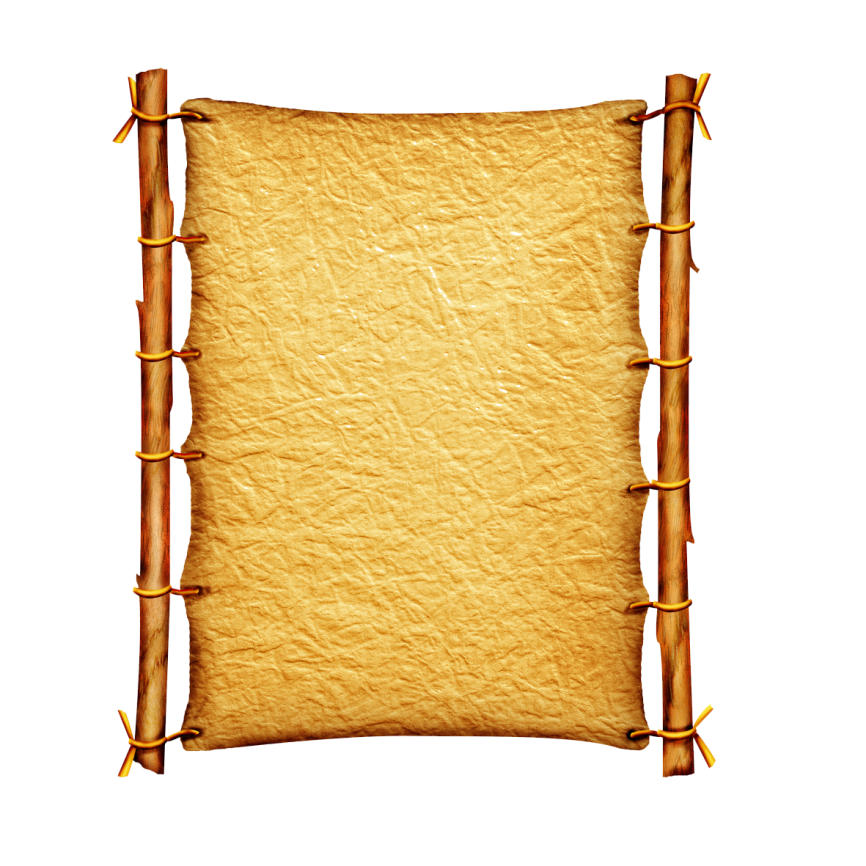 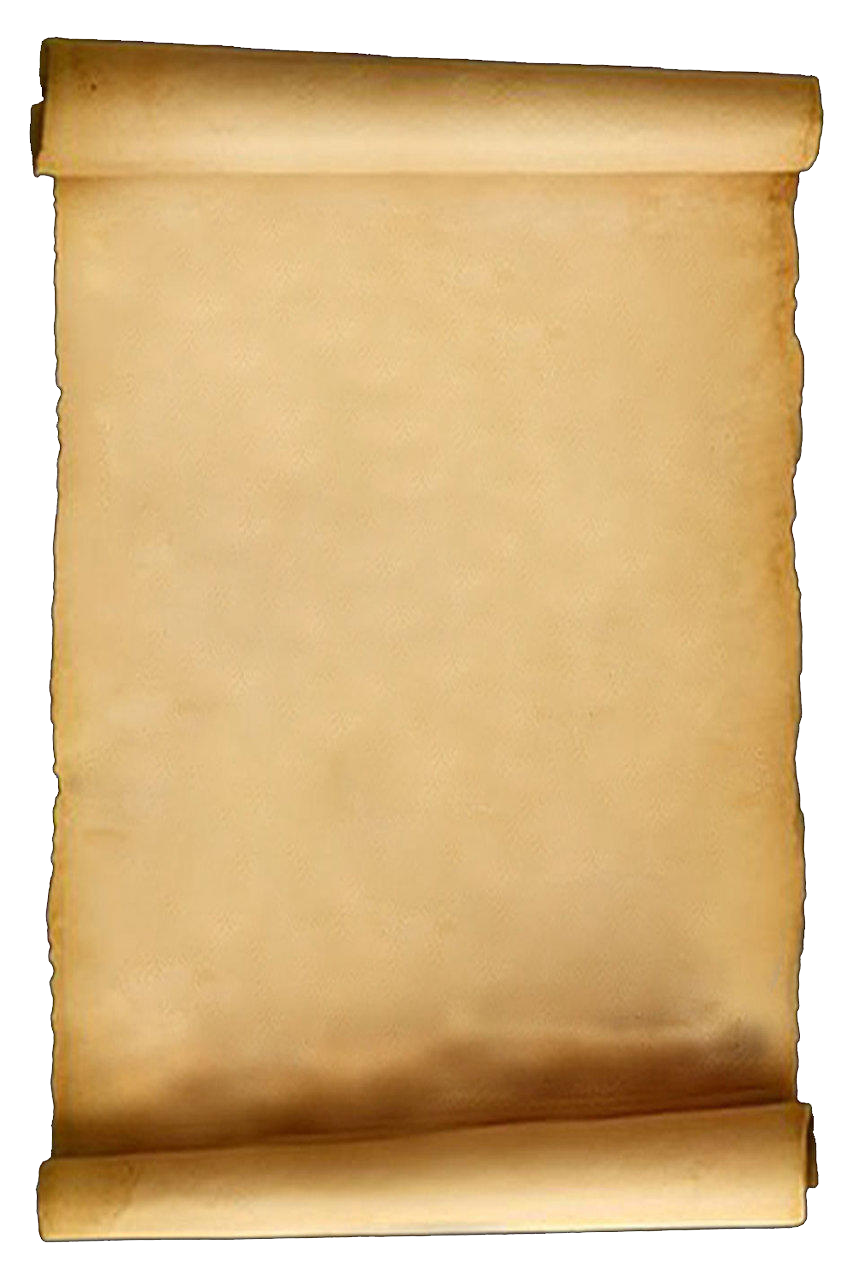 10 x 7 = ?
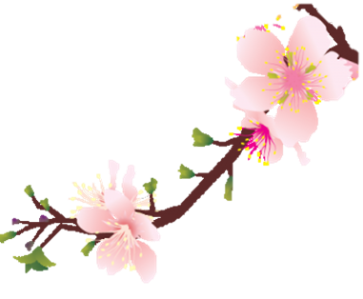 70
[Speaker Notes: Bấm chuột lần 1: hiện câu hỏi
Bấm chuột lần 2: hiện đáp án
Bấm chuột vào bao lì xì để quay lại slide đầu]
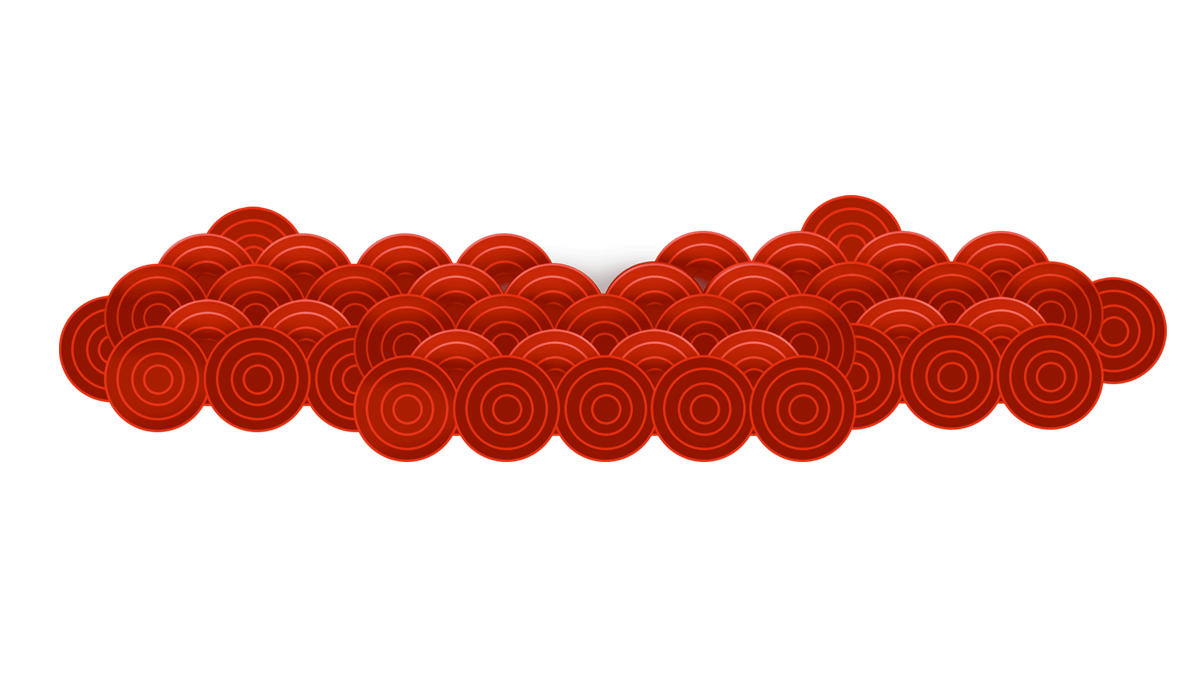 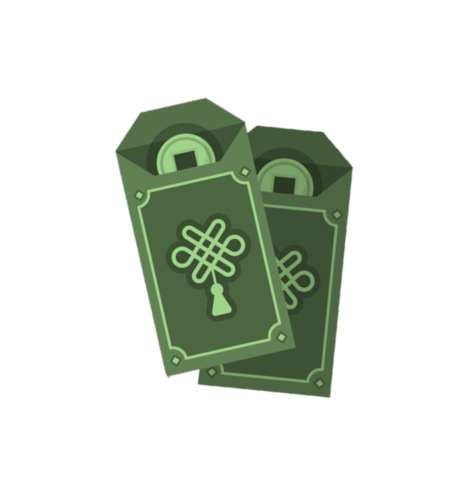 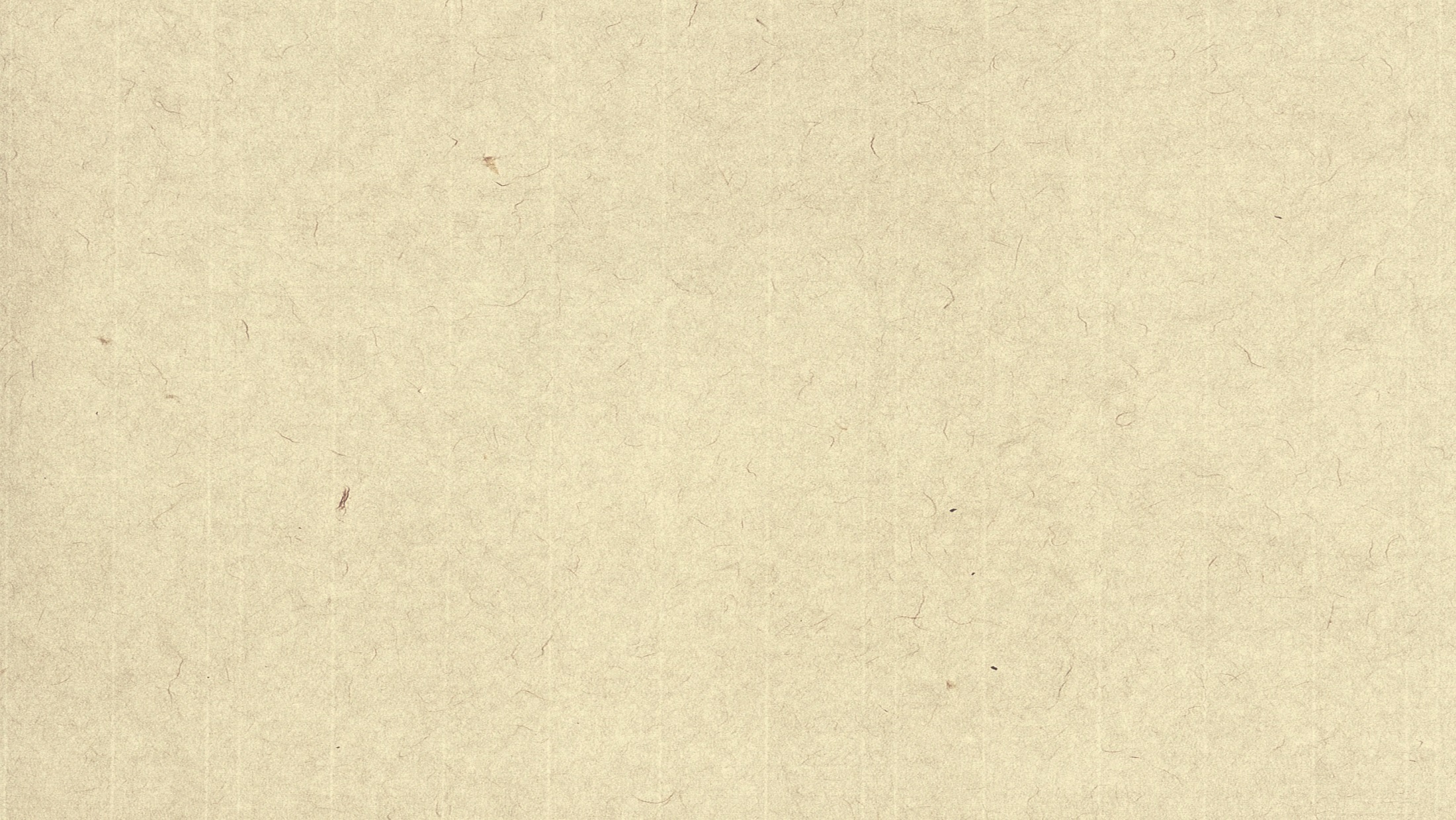 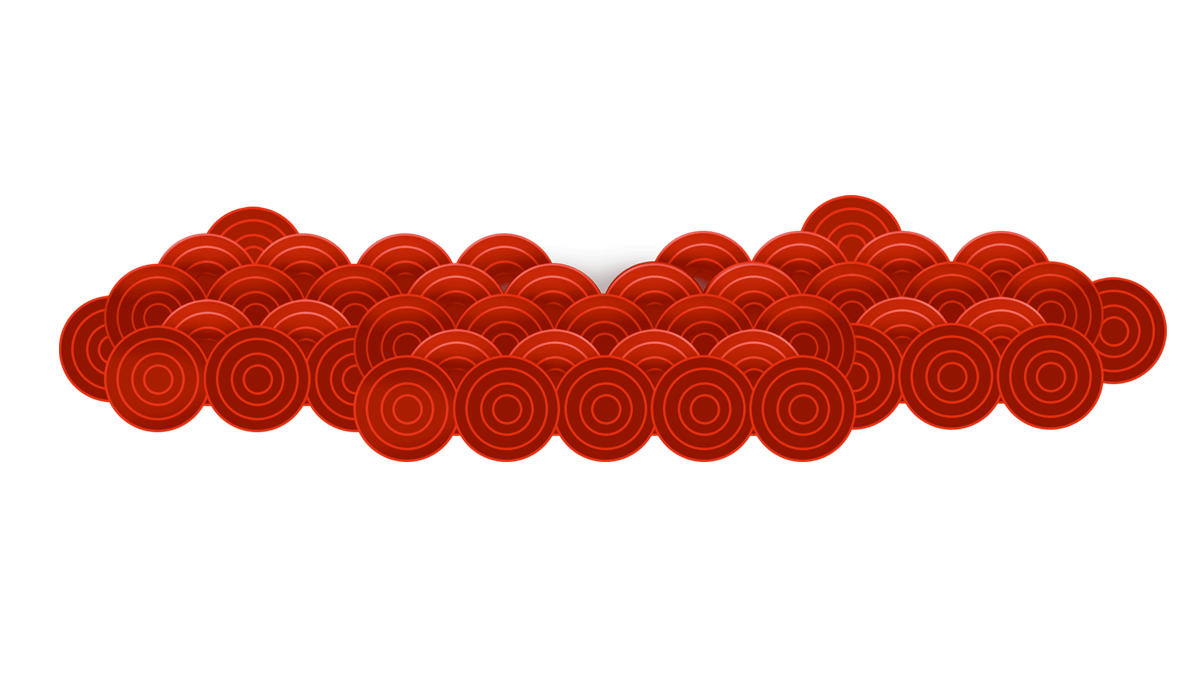 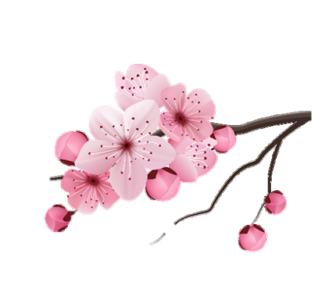 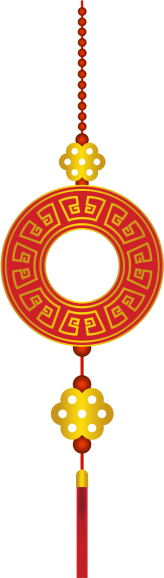 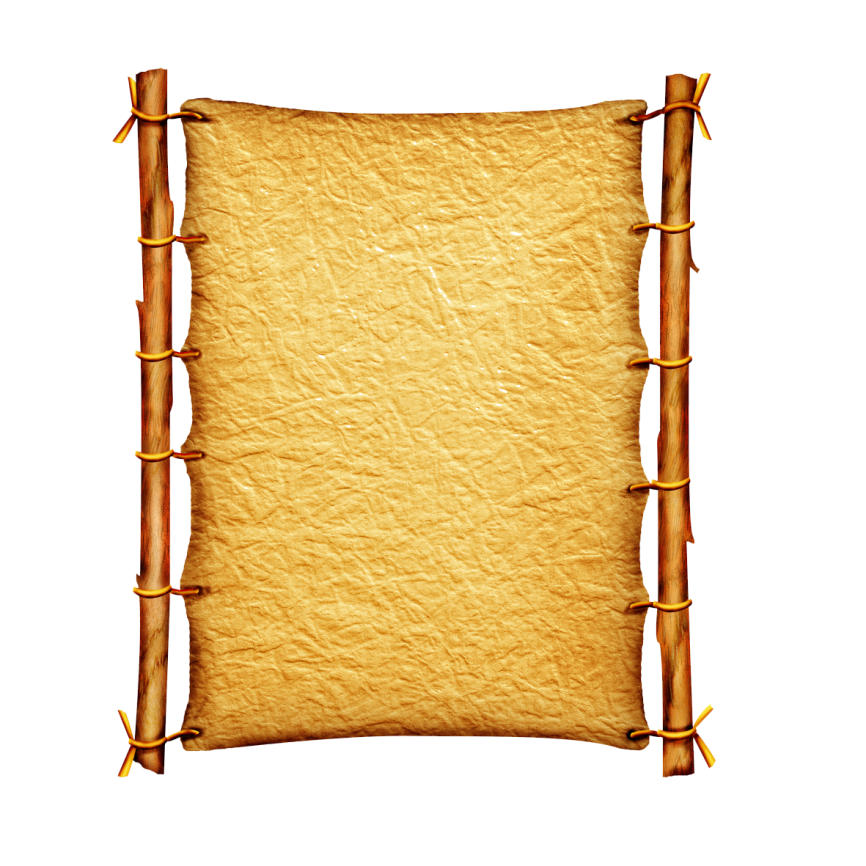 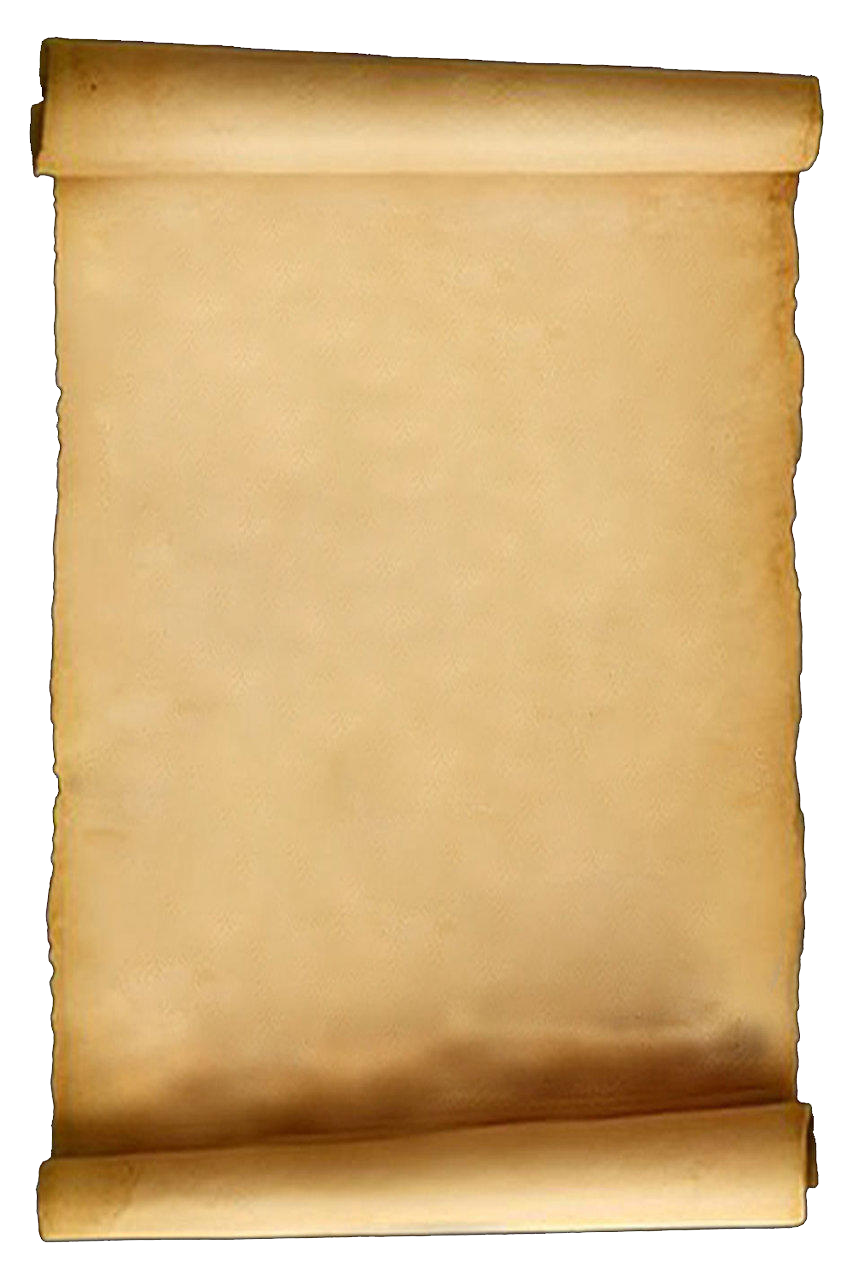 30 x 2 = ?
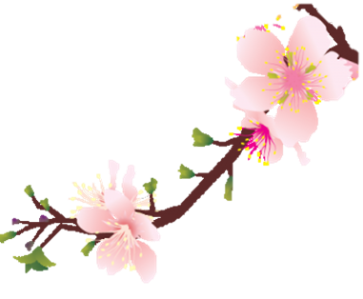 60
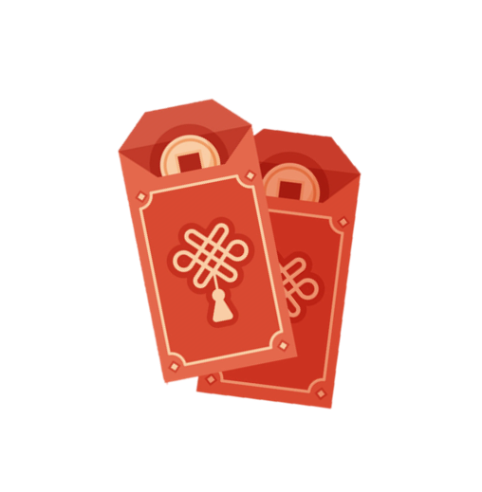 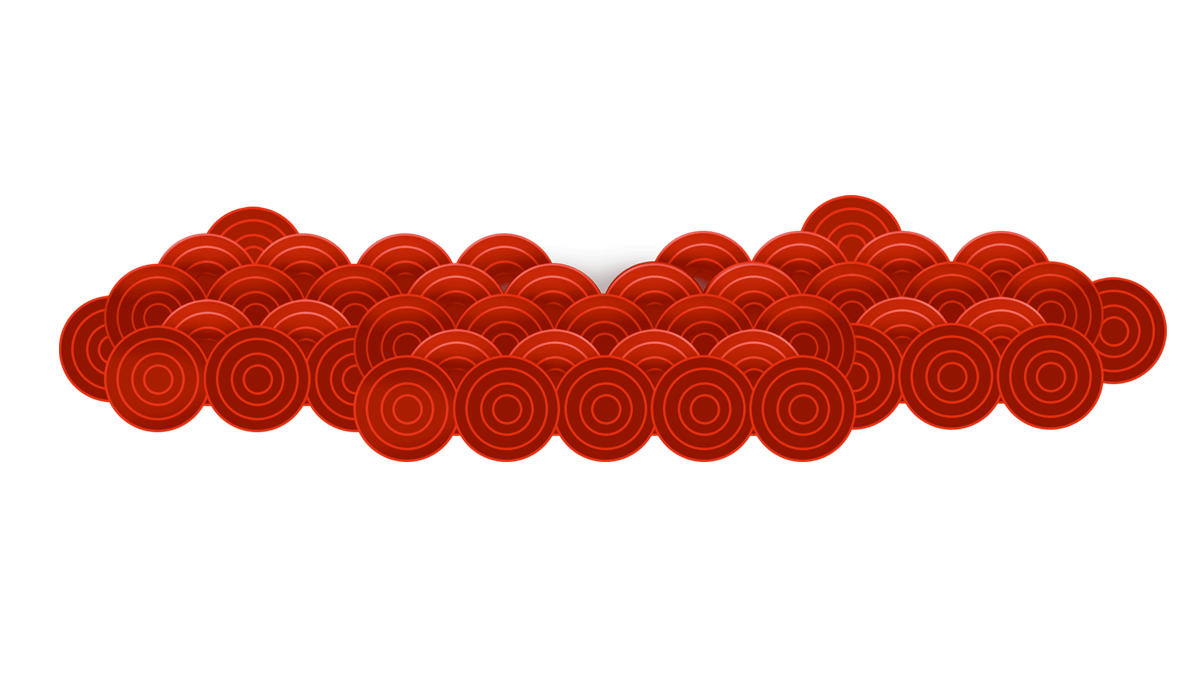 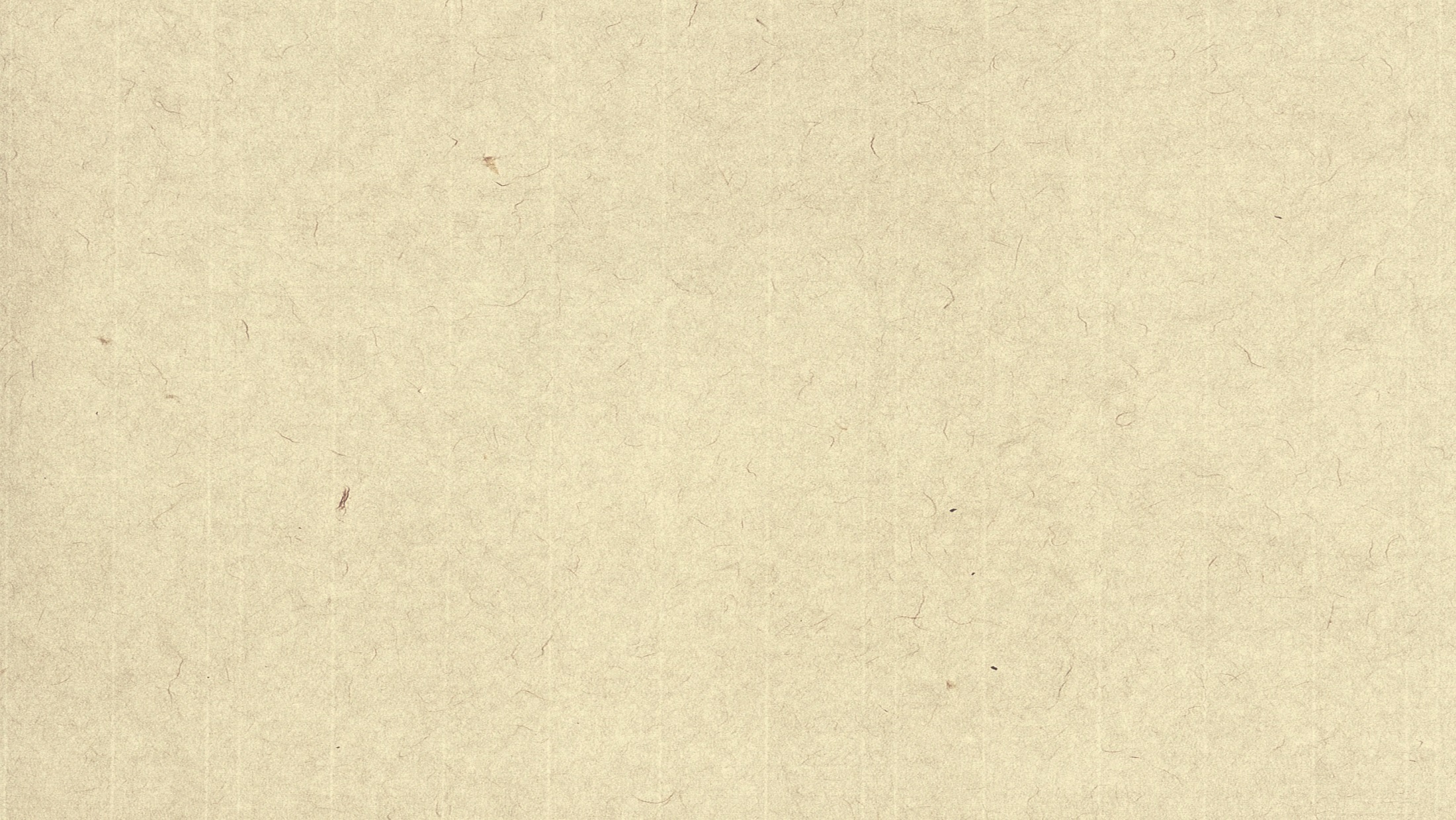 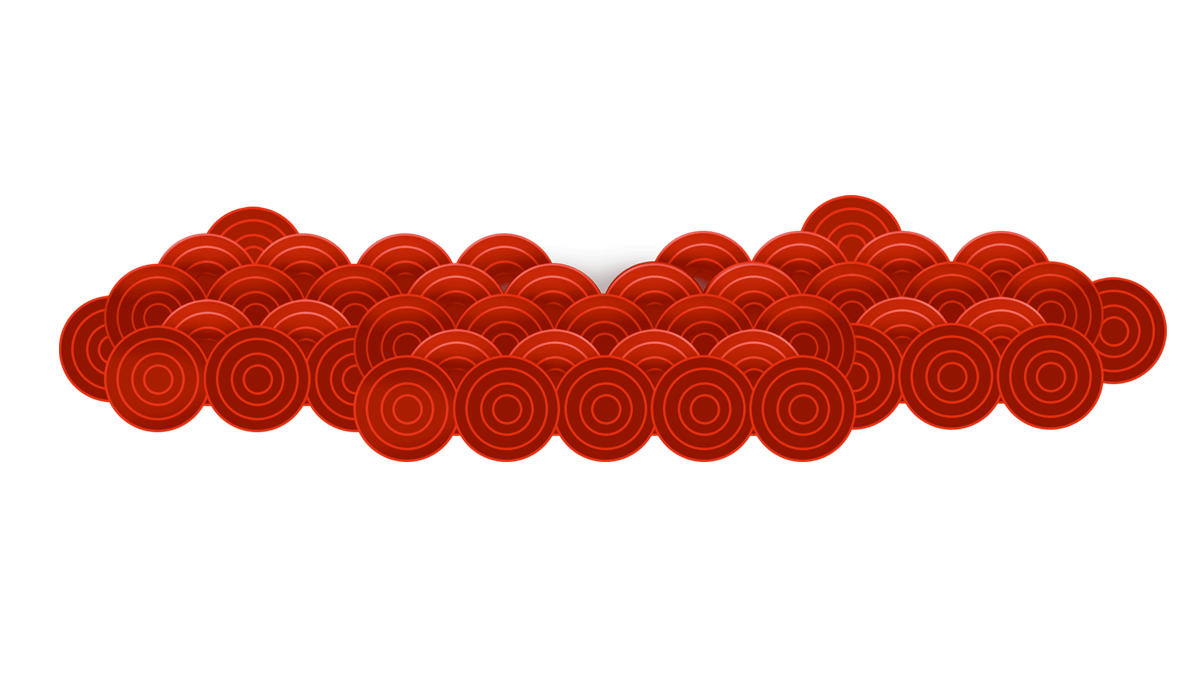 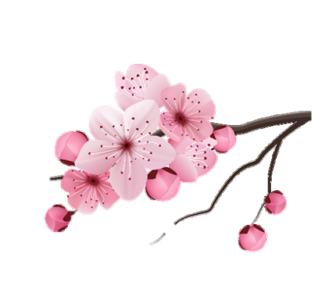 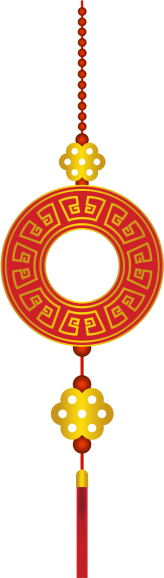 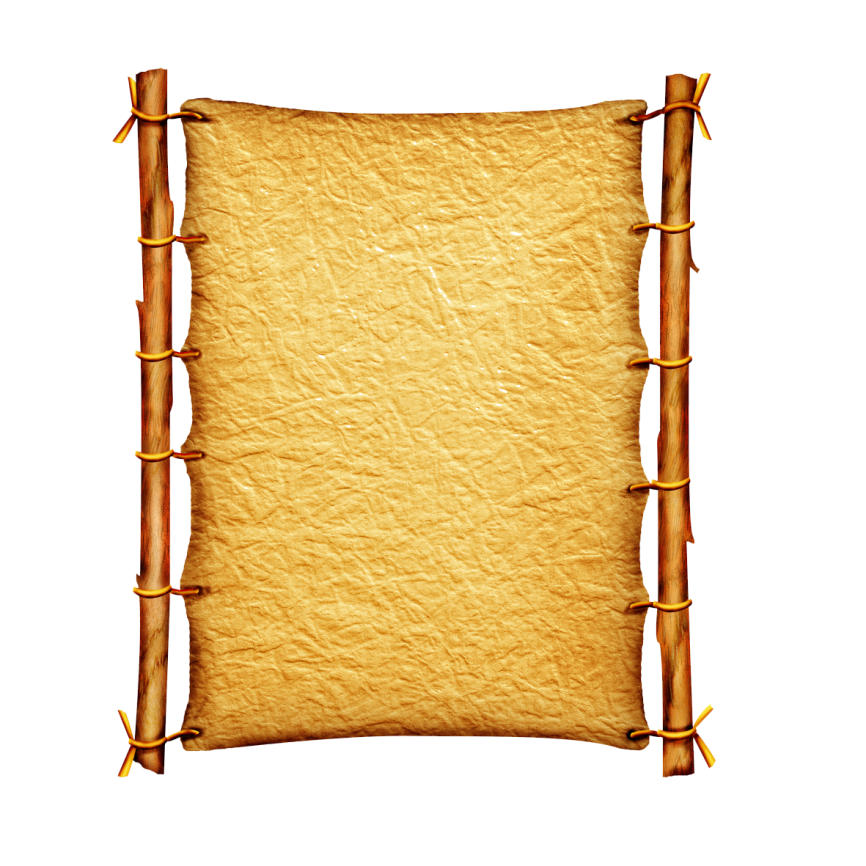 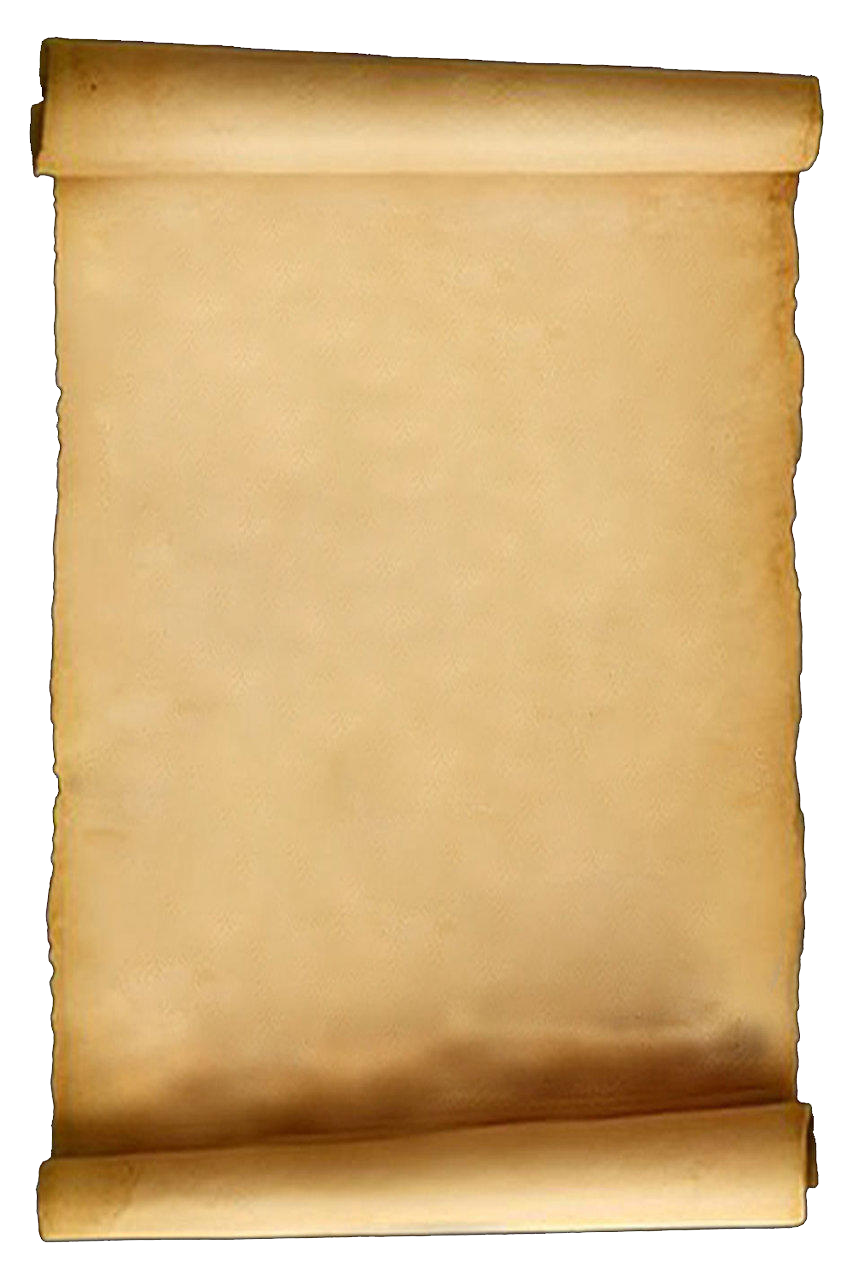 10 x 5 = ?
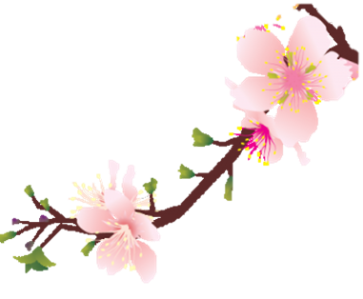 50
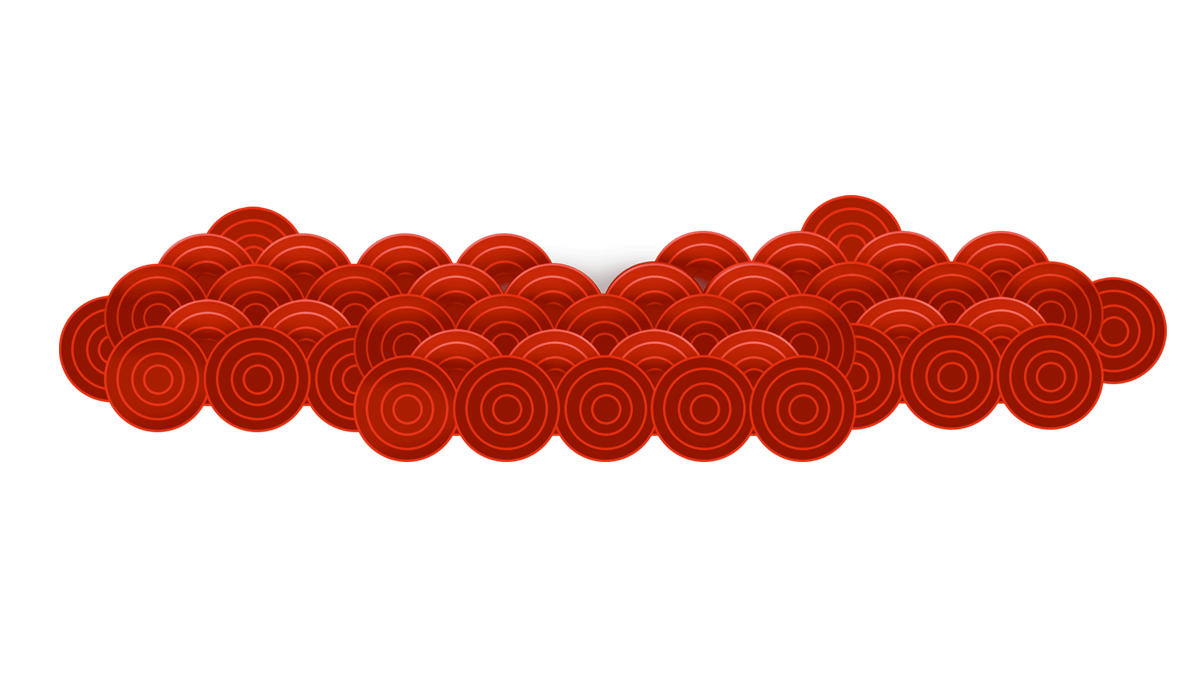 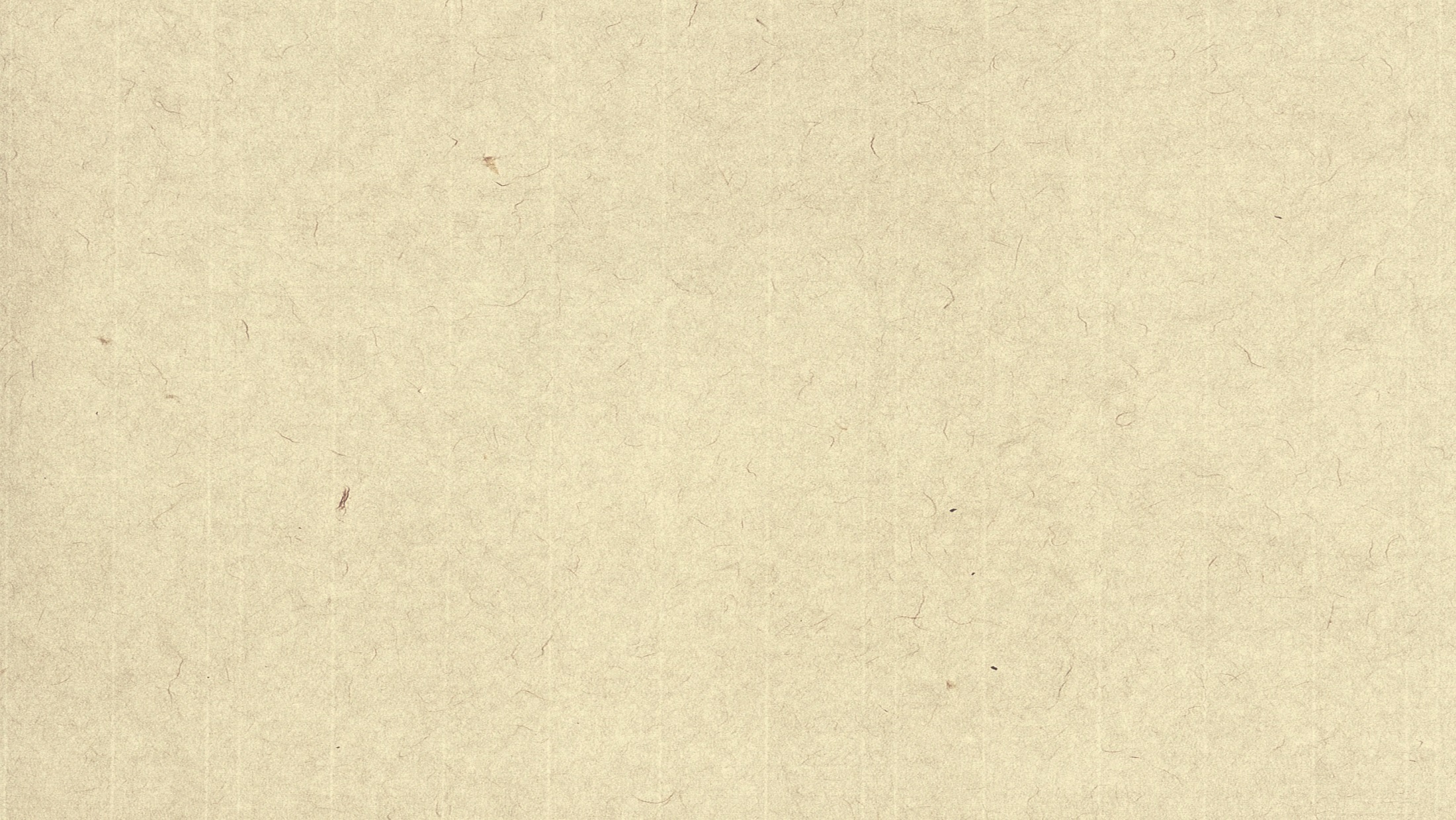 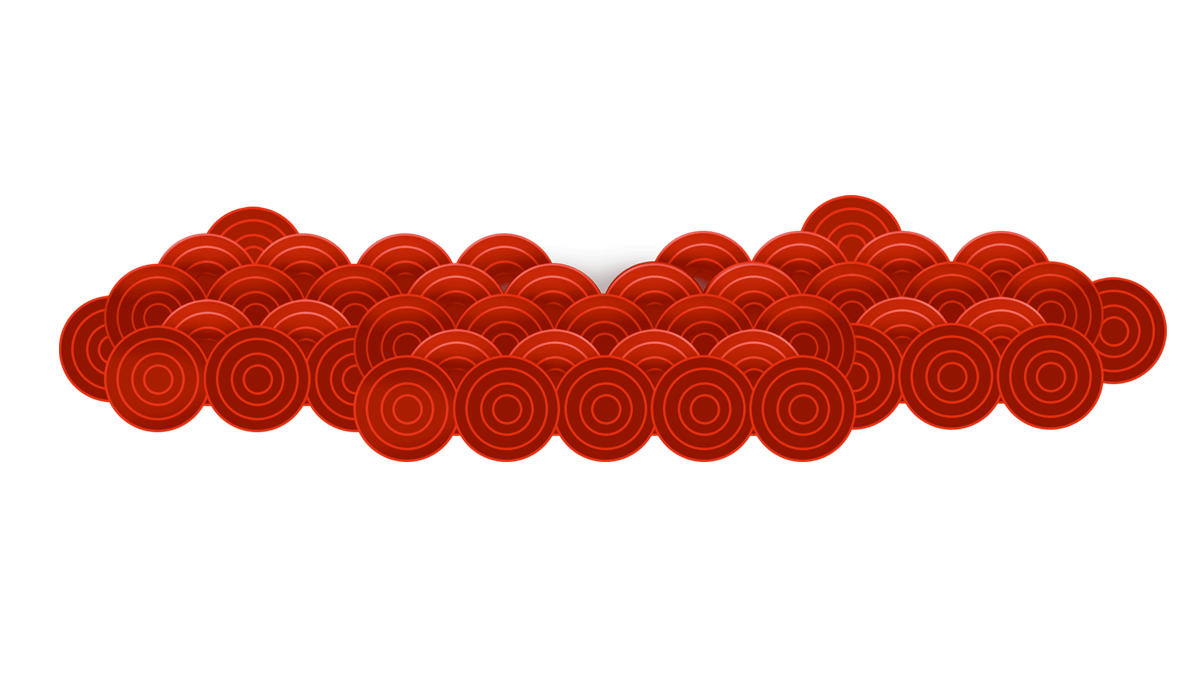 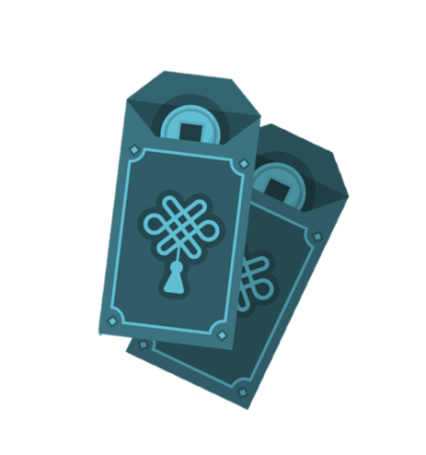 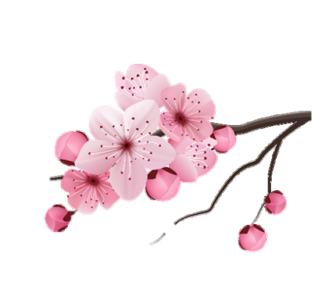 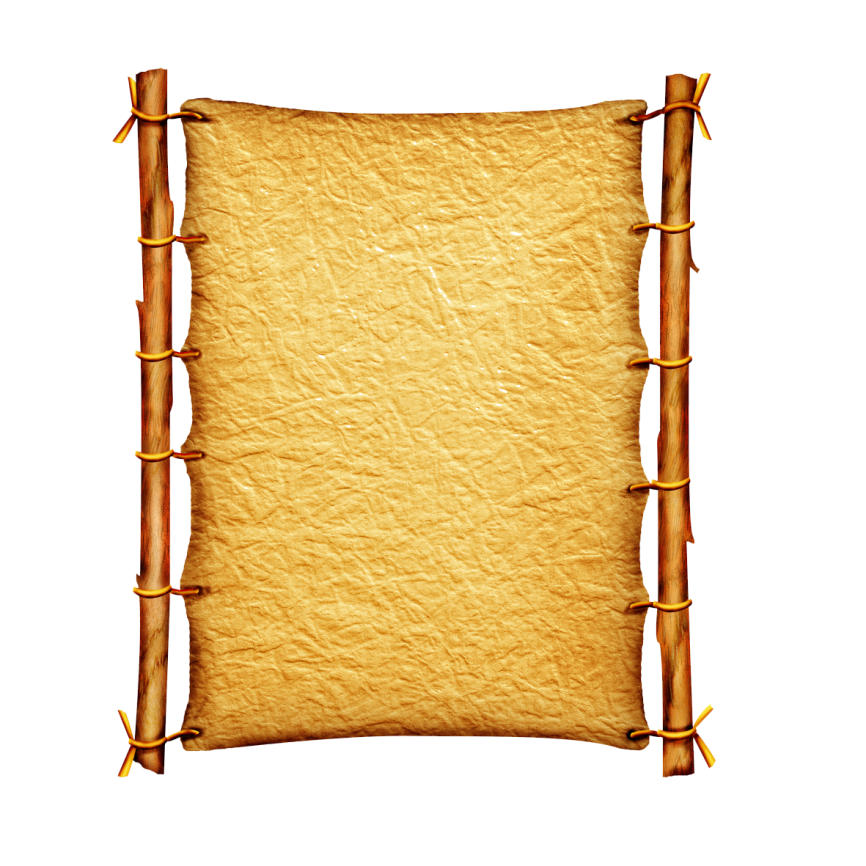 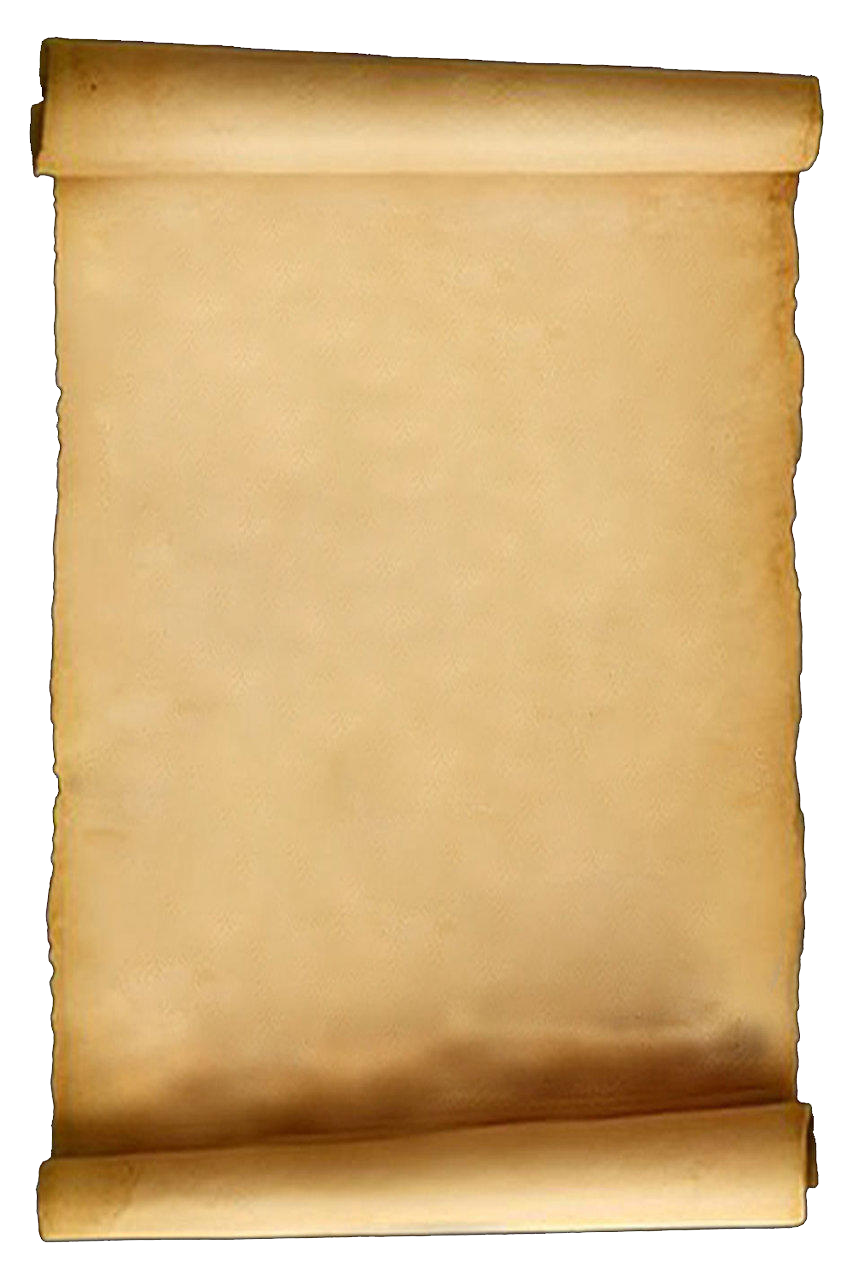 11 x 6 = ?
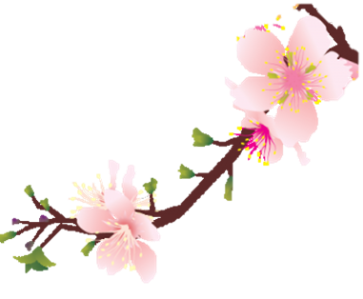 66
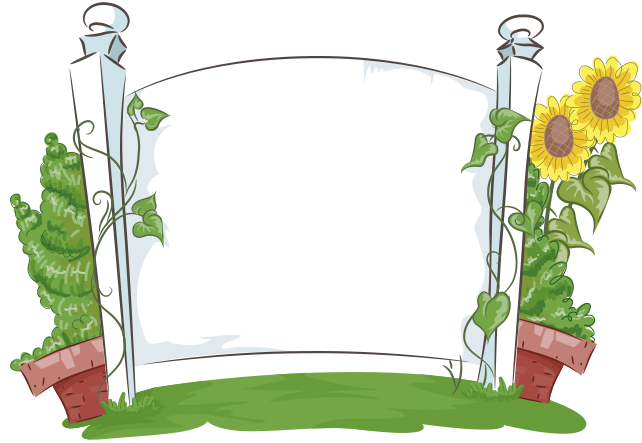 Cả lớp ta đã khởi hành đến cổng Chùa Một Cột rồi. Giờ cô và các em cùng khám phá bài hôm nay để bước vào thăm bên trong chùa nhé!